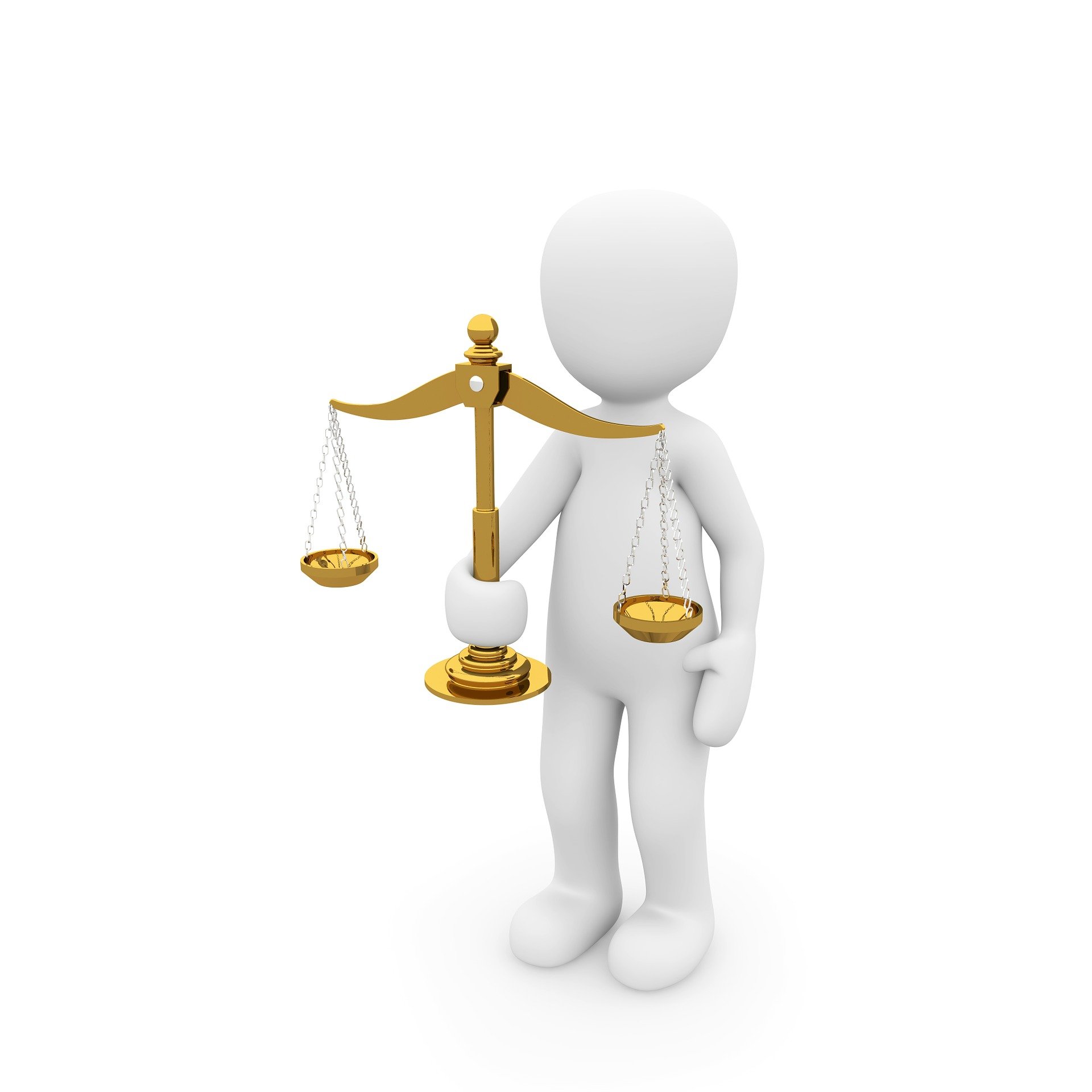 Edukacja prawna
Zadanie finansowane w ramach projektu ze środków budżetu państwa przez Powiat rycki
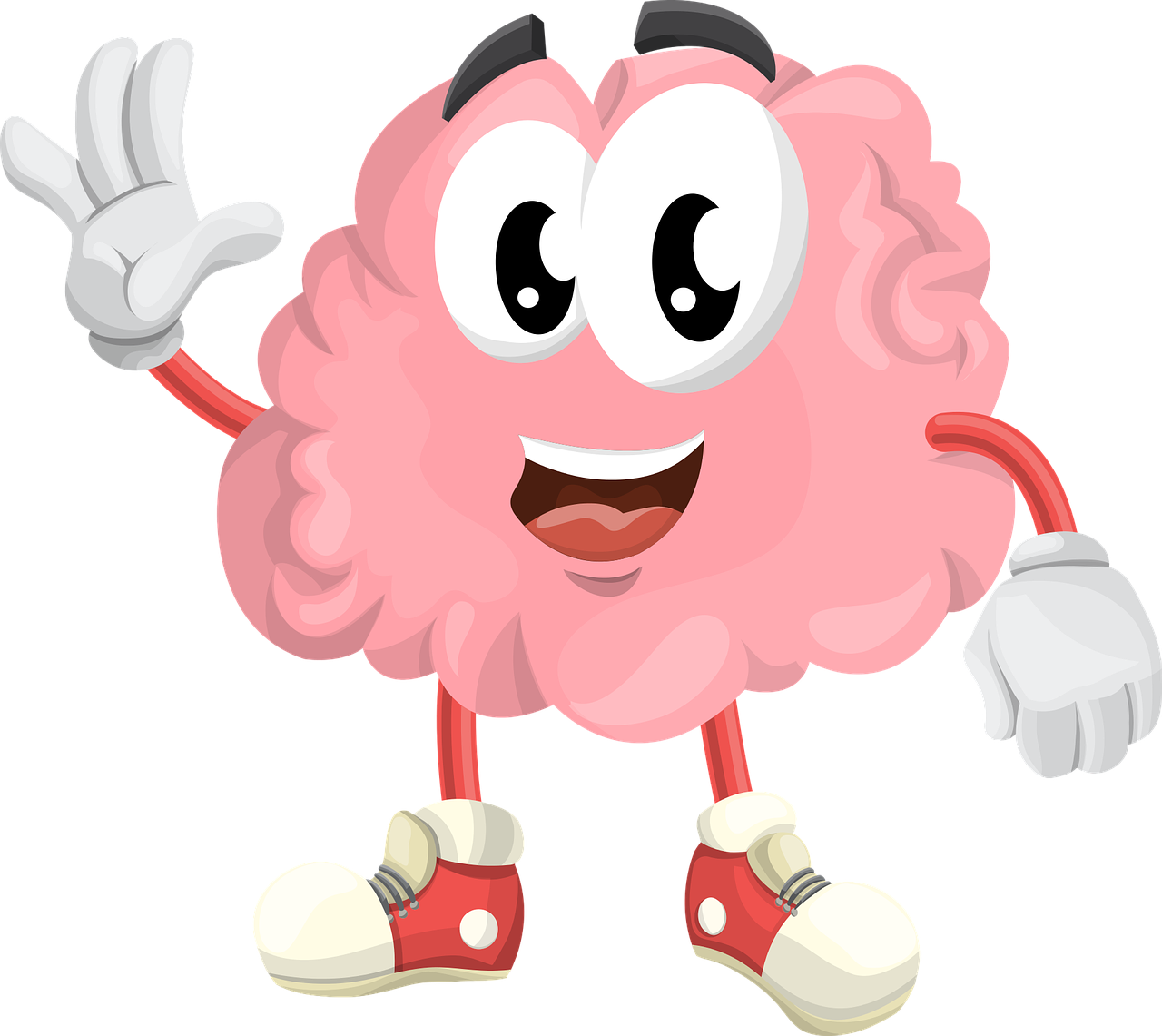 Czym jest edukacja prawna?
Edukacją prawną są wszelkiego rodzaju inicjatywy kierowane do różnych grup społecznych. 
Jej celem jest podniesienie poziomu wiedzy i świadomości prawnej, zarówno dzieci, młodzieży, dorosłych, jak i osób w podeszłym wieku.
Jakich zagadnień w szczególności dotyczy edukacja prawna?
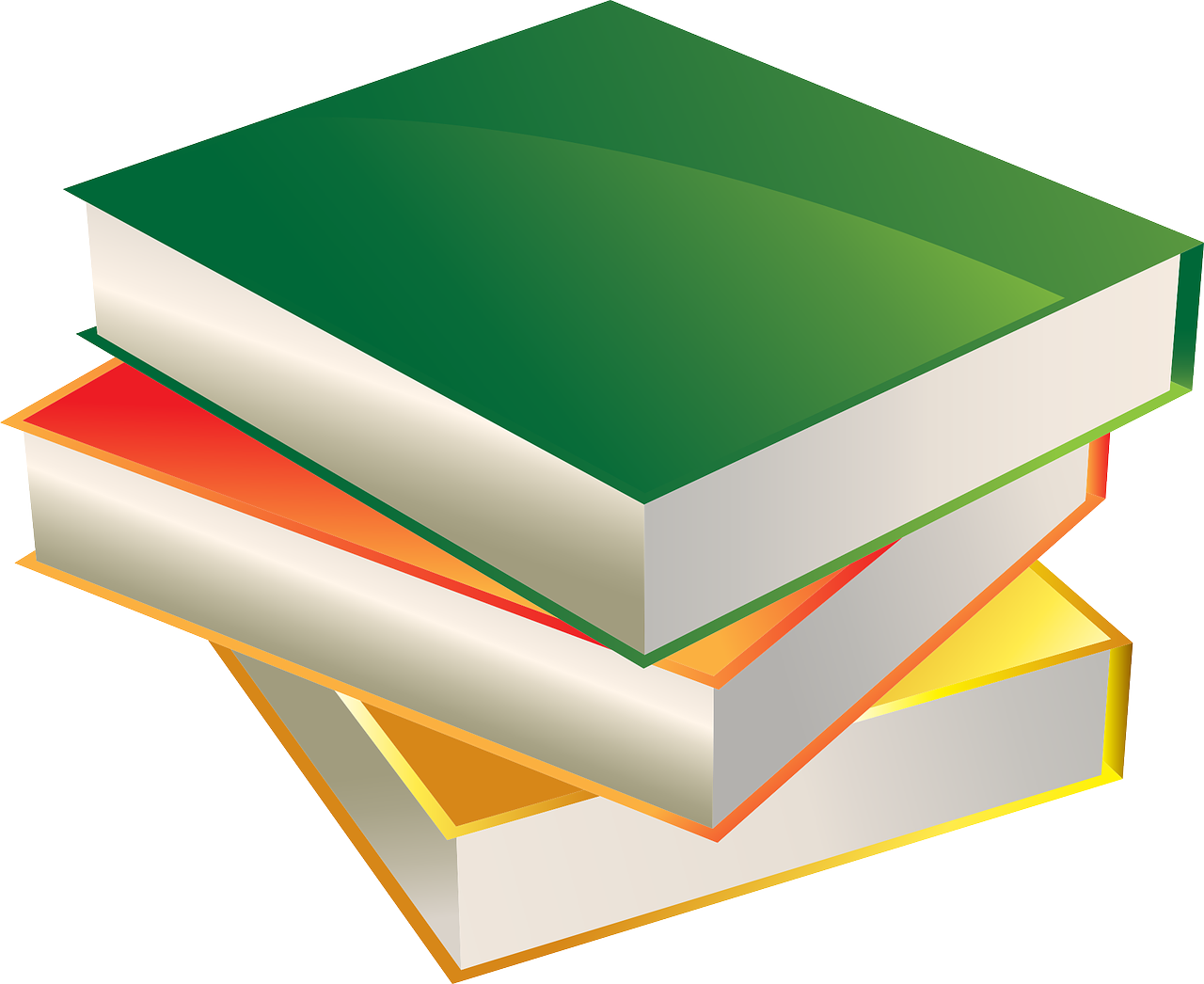 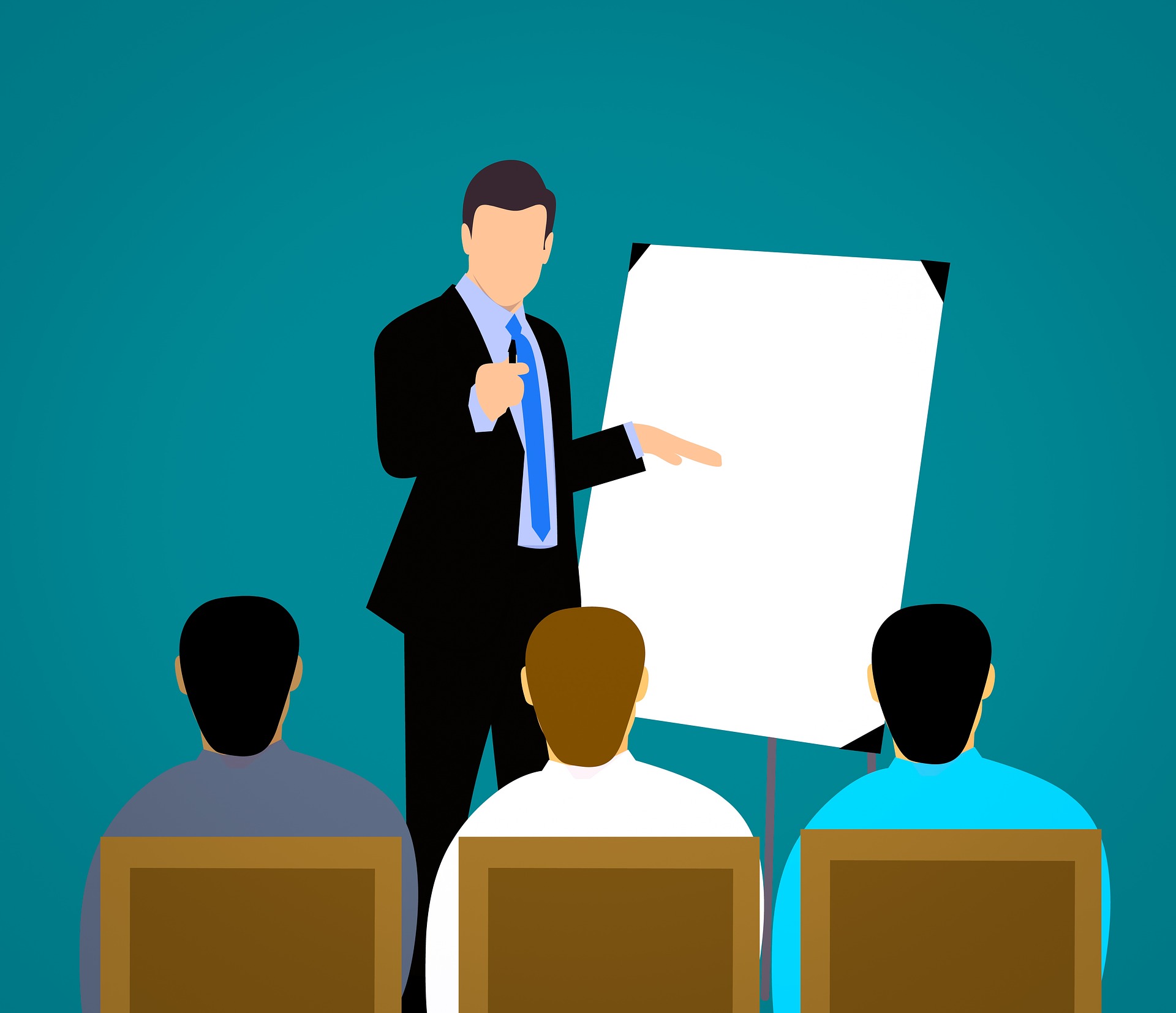 W jakiej formie można prowadzić takie działania ?
Sposobów na rozpowszechnianie wiedzy z zakresu edukacji prawnej jest wiele i mogą być różne. Przede wszystkim może być to:
opracowanie informatorów i poradników, 
prowadzenie otwartych wykładów i warsztatów
rozpowszechnianiu informacji za pośrednictwem środków masowego przekazu i innych zwyczajowo przyjętych form komunikacji, 
prowadzeniu kampanii społecznych.
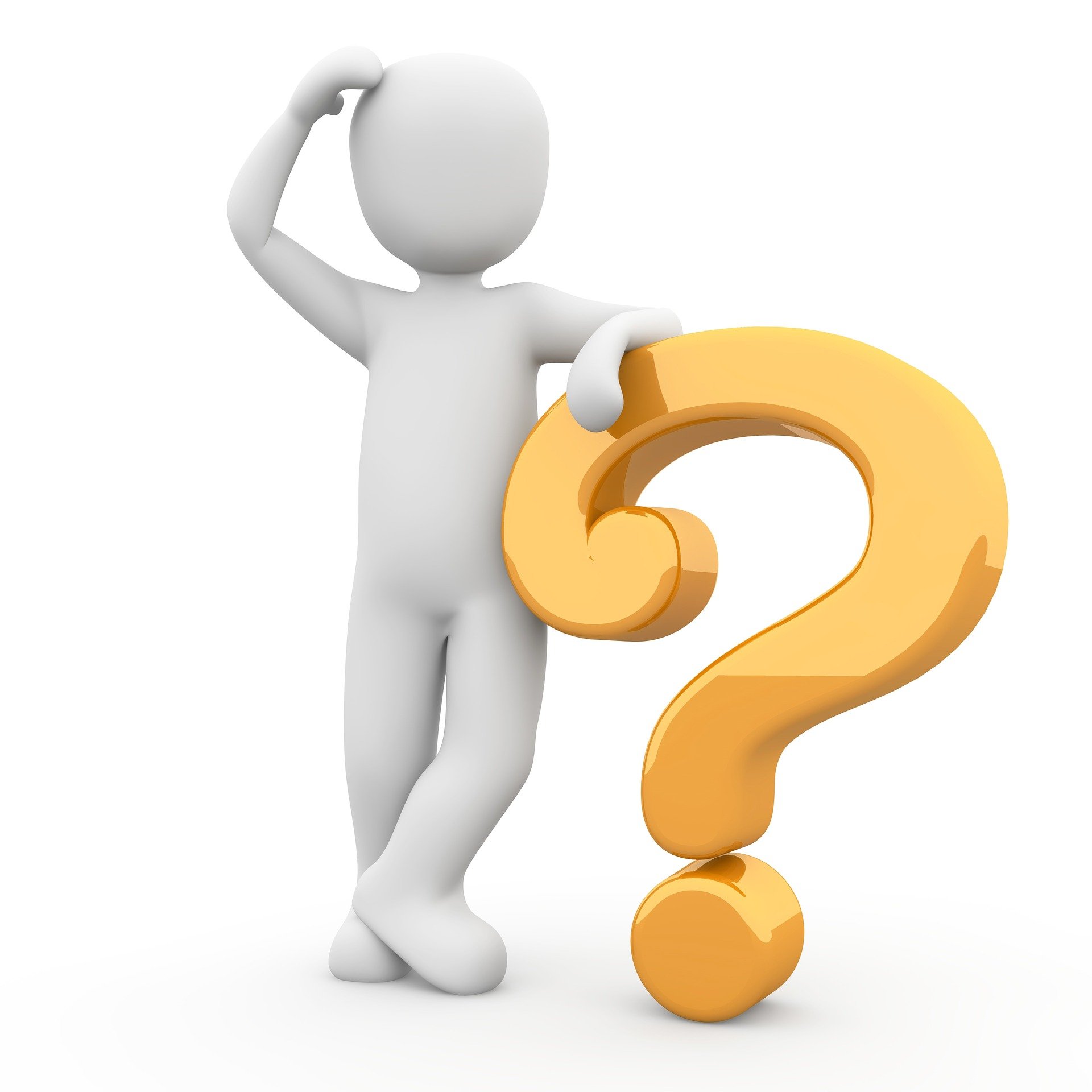 Przez kogo realizowane są działania z zakresu edukacji prawnej?
Są to działania organów administracji publicznej 
Takie działania mogą prowadzić też m.in.:
 organizacje pozarządowe 
 stowarzyszenia jednostek samorządu terytorialnego 
 partie polityczne i ich fundacje 
  osoby prawne i jednostki organizacyjne działające na podstawie przepisów
o stosunku Państwa do Kościoła Katolickiego w Rzeczypospolitej Polskiej
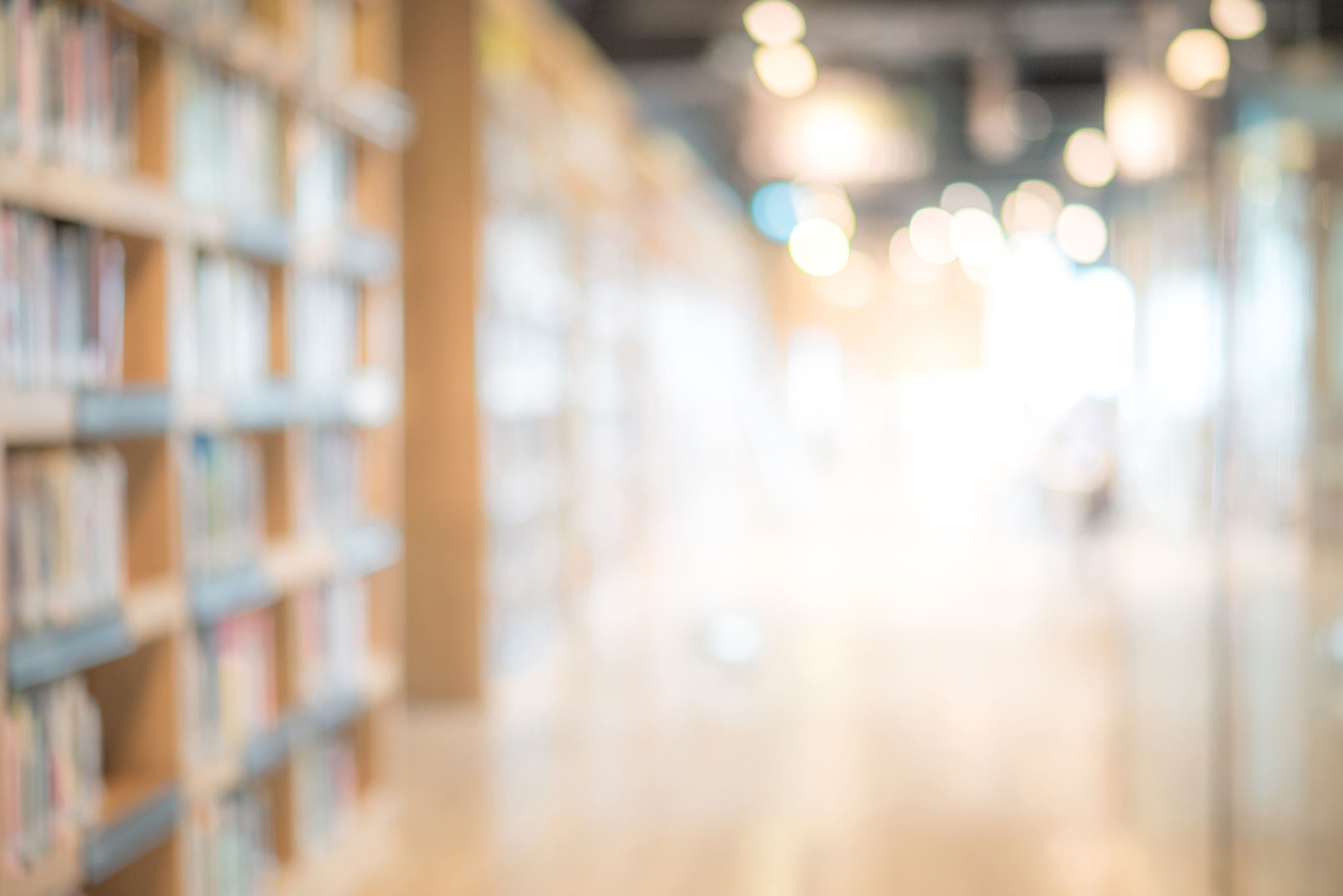 Przykłady inicjatyw z zakresu edukacji prawnej – realizowane przez ministerstwo sprawiedliwości
Młodzieżowa Rada Sprawiedliwości
Lekcje online – „Przygody z Paragrafem – nieco inaczej”
Materiały edukacyjne -Lekcje o Legislacji, Pomocy Pokrzywdzonym, Mediacji
Mediacja rówieśnicza
Liga Sprawiedliwości
Postaw na mediację
II edycja Olimpiady Wiedzy o Prawie i Wymiarze Sprawiedliwości
Konkurs na najlepszą ciekawostkę prawną
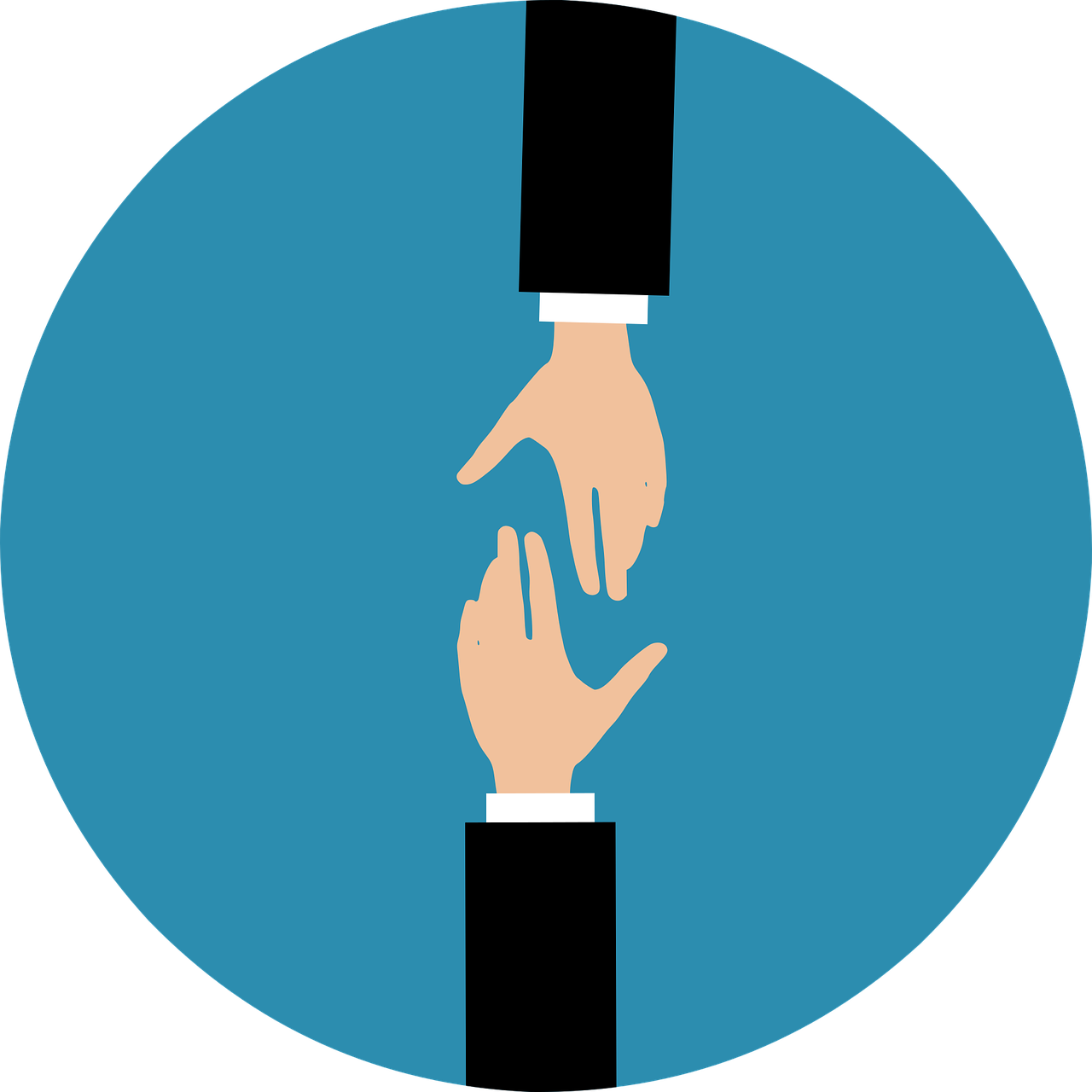 Opis przykładowej inicjatywy –Młodzieżowa Rada Sprawiedliwości
Celem Młodzieżowej Rady Sprawiedliwości jest przede wszystkim kreowanie i promowanie wśród młodzieży postaw nastawionych na aktywne współdziałanie w rozwoju i budowaniu świadomości prawnej, a także włączenie młodzieży w dialog dotyczący wymiaru sprawiedliwości oraz kształcenia prawnego w Polsce.

Ponadto Rada wspierać będzie działania podejmowane przez Ministra Sprawiedliwości w zakresie dotyczącym młodzieży, jednocześnie podejmując przy tym inicjatywy, które służyć będą promowaniu nieodpłatnej pomocy prawnej oraz nieodpłatnego poradnictwa obywatelskiego.
Kto może zostać członkiem Młodzieżowej Rady sprawiedliwości
Uczestnikiem naboru może być osoba fizyczna, która w dniu ogłoszenia naboru ukończyła 16 lat, a jednocześnie nie ukończyła 26 lat.
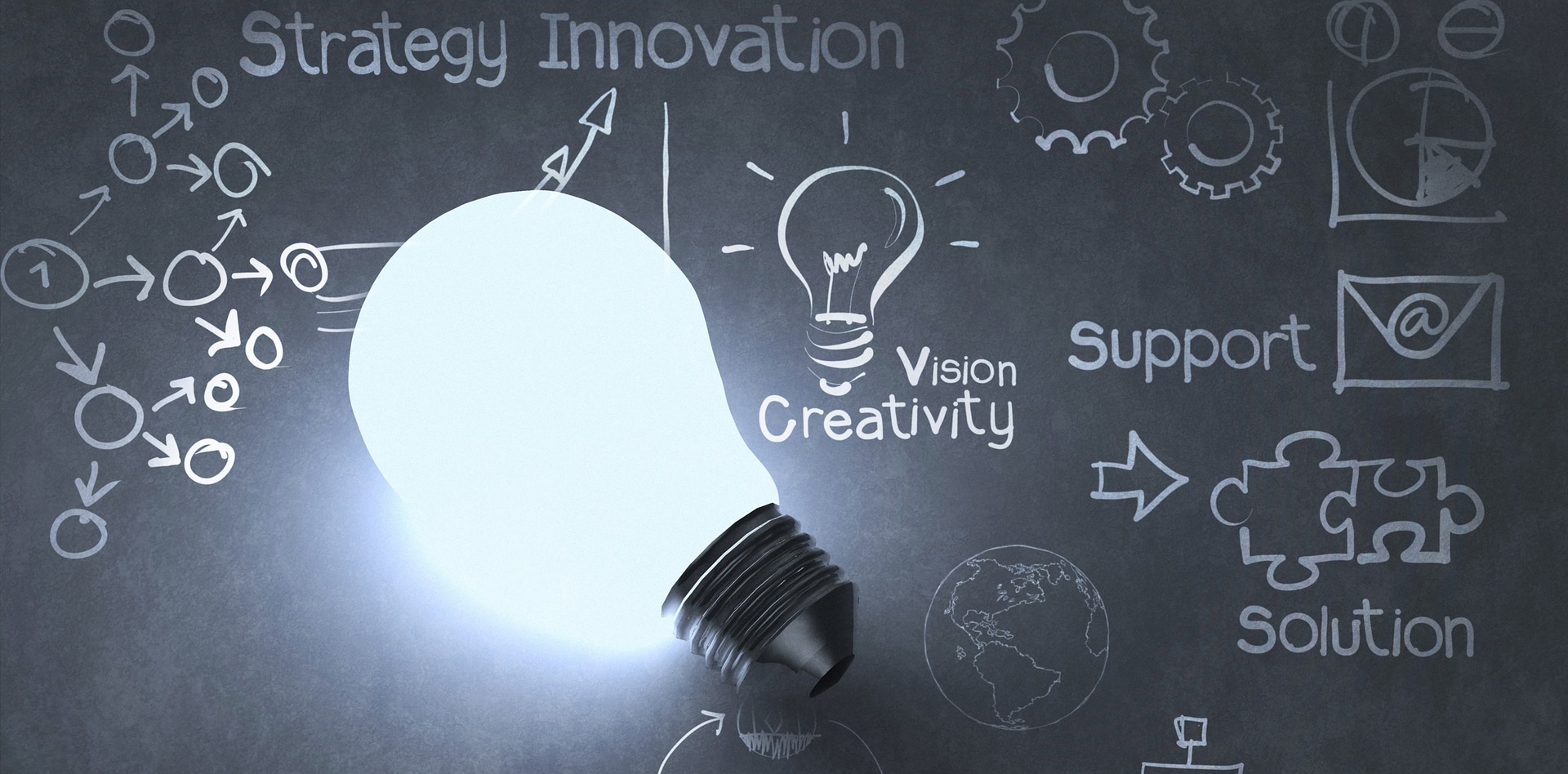 Liga sprawiedliwości – nauka poprzez konkurs
Konkurs polega na przedstawieniu twórczym problematyki wskazanej przez organizatora w jednej z trzech form:
 literackiej (np. wiersz, opowiadanie, reportaż, gazetka szkolna), 
plastycznej (np. plakat, grafika, malarstwo, kolaż), 
multimedialnej (np. krótkiego filmu, relacji, zdjęć) w dowolnej technice.
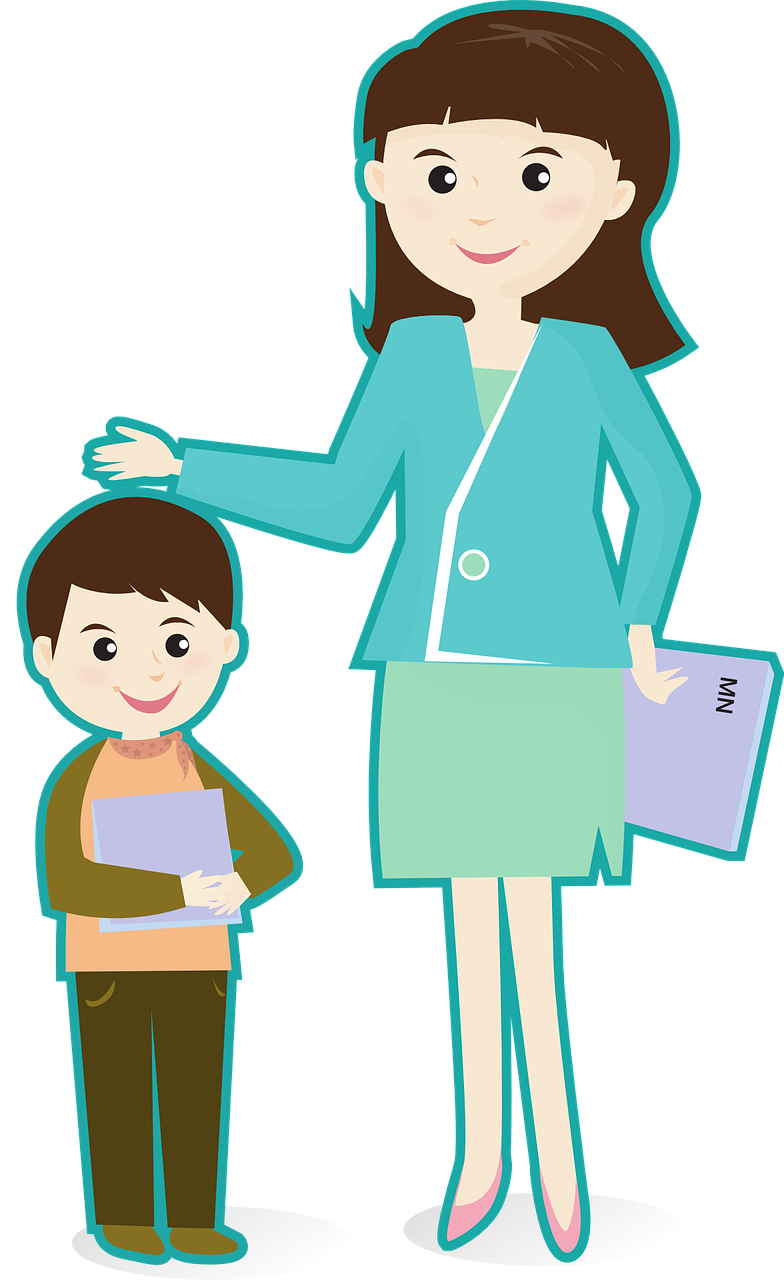 Kto może wziąć udział?
Konkurs skierowany jest do uczniów szkół publicznych i niepublicznych działających na terytorium Rzeczypospolitej Polskiej. 
Konkurs podzielony jest na dwie kategorie. Pierwsza kategoria skierowana jest do uczniów szkół ponadpodstawowych. Druga kategoria skierowana jest do uczniów klas 4-8 szkół podstawowych.
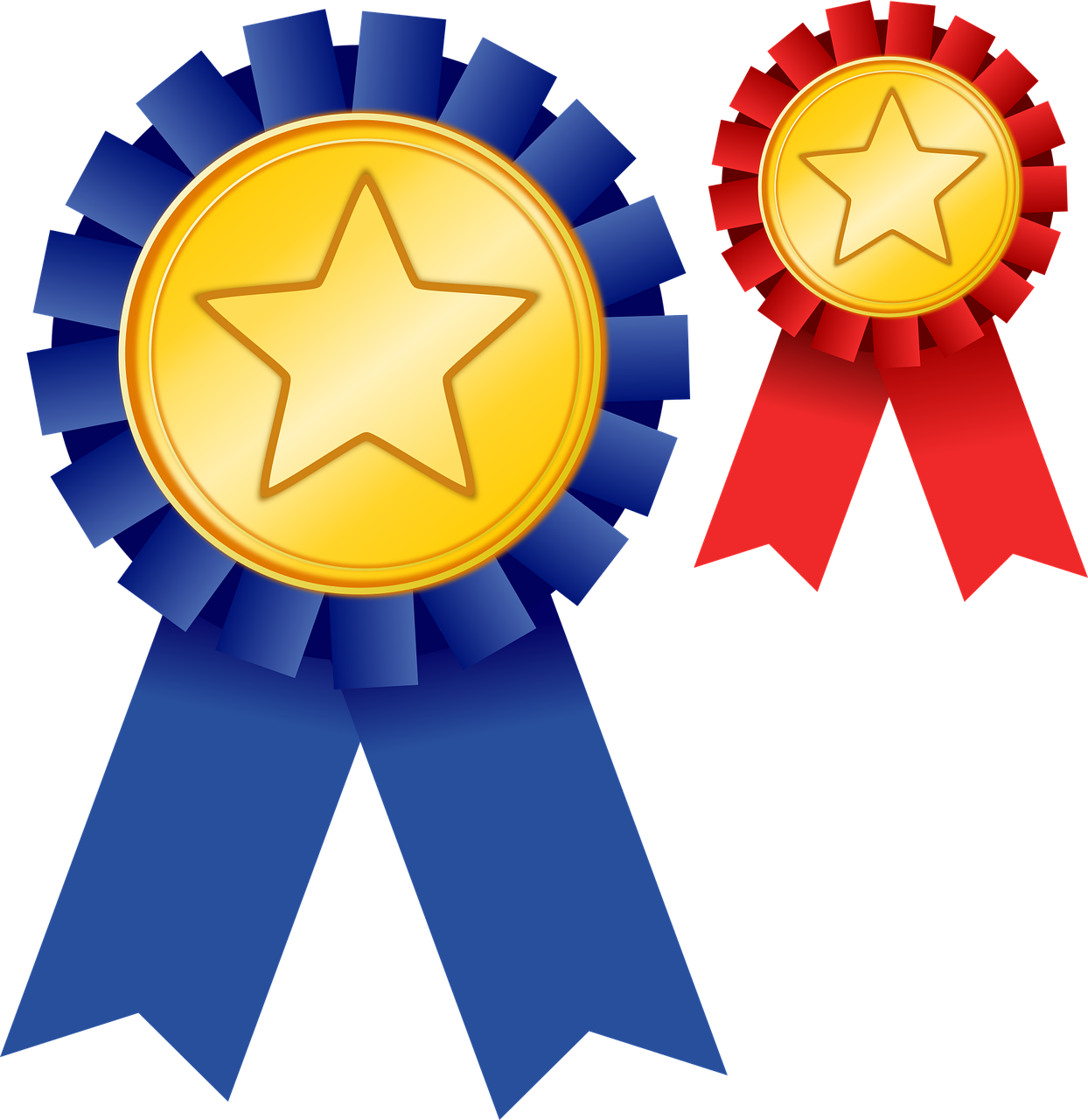 Nagrody przewidziane w konkursie
Nagrodami w konkursie w kategorii szkół podstawowych są:
1) nagroda I stopnia – nagroda pieniężna w wysokości 2 000 złotych; 
2) nagroda II stopnia – nagroda pieniężna w wysokości 1 500 złotych; 
3) nagroda III stopnia – nagroda pieniężna w wysokości 1 000 złotych.
Nagrodami w konkursie w kategorii szkół ponadpodstawowych są:
1) nagroda I stopnia – nagroda pieniężna w wysokości 2 000 złotych;
2) nagroda II stopnia – nagroda pieniężna w wysokości 1 500 złotych; 
3) nagroda III stopnia – nagroda pieniężna w wysokości 1 000 złotych.
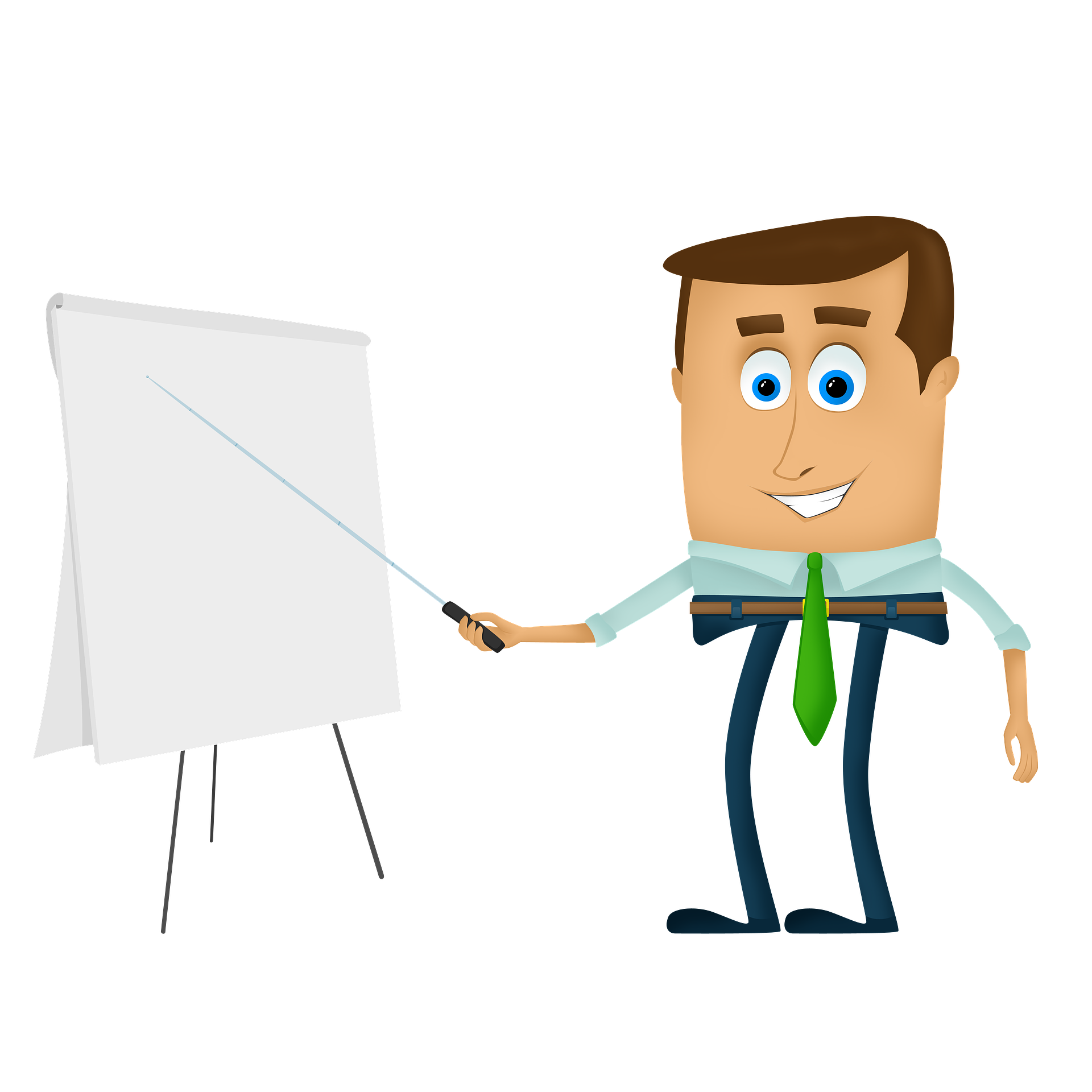 Inne inicjatywy
Na stronie ministerstwa sprawiedliwości możemy znaleźć też dużo materiałów edukacyjnych na tematy prawnej m.in.:
 Pierwsza wizyta w sądzie 
Narkotyki – co Ci grozi?
Naruszenie prawa – niezbędnik dla dzieci i młodzieży
Prawo konsumencie
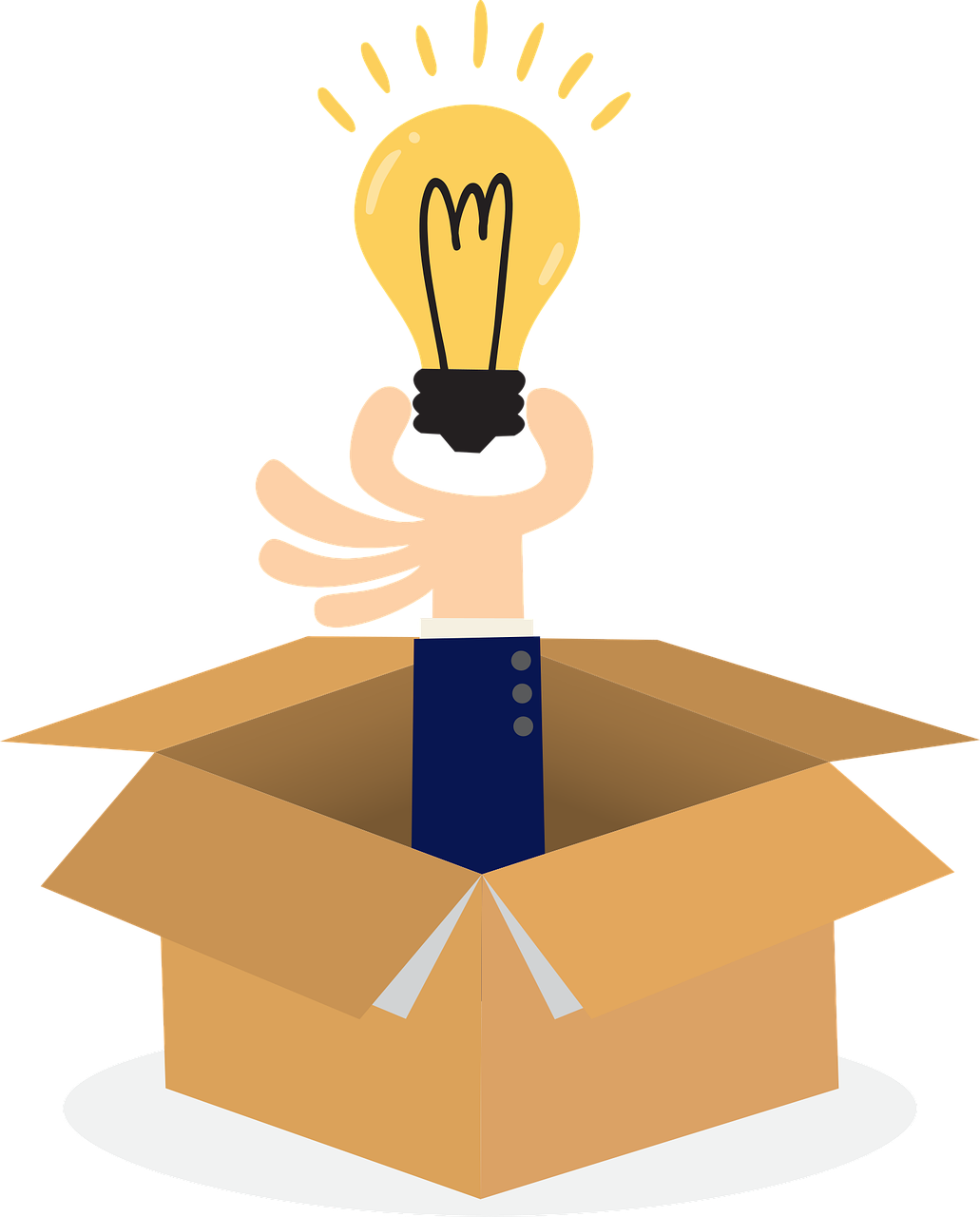 Inicjatywy, które powstaną
Niedługo przez Ministerstwo Sprawiedliwości zostanie przeprowadzony konkurs na najlepszą ciekawostkę prawną
Cel działań - podsumowanie
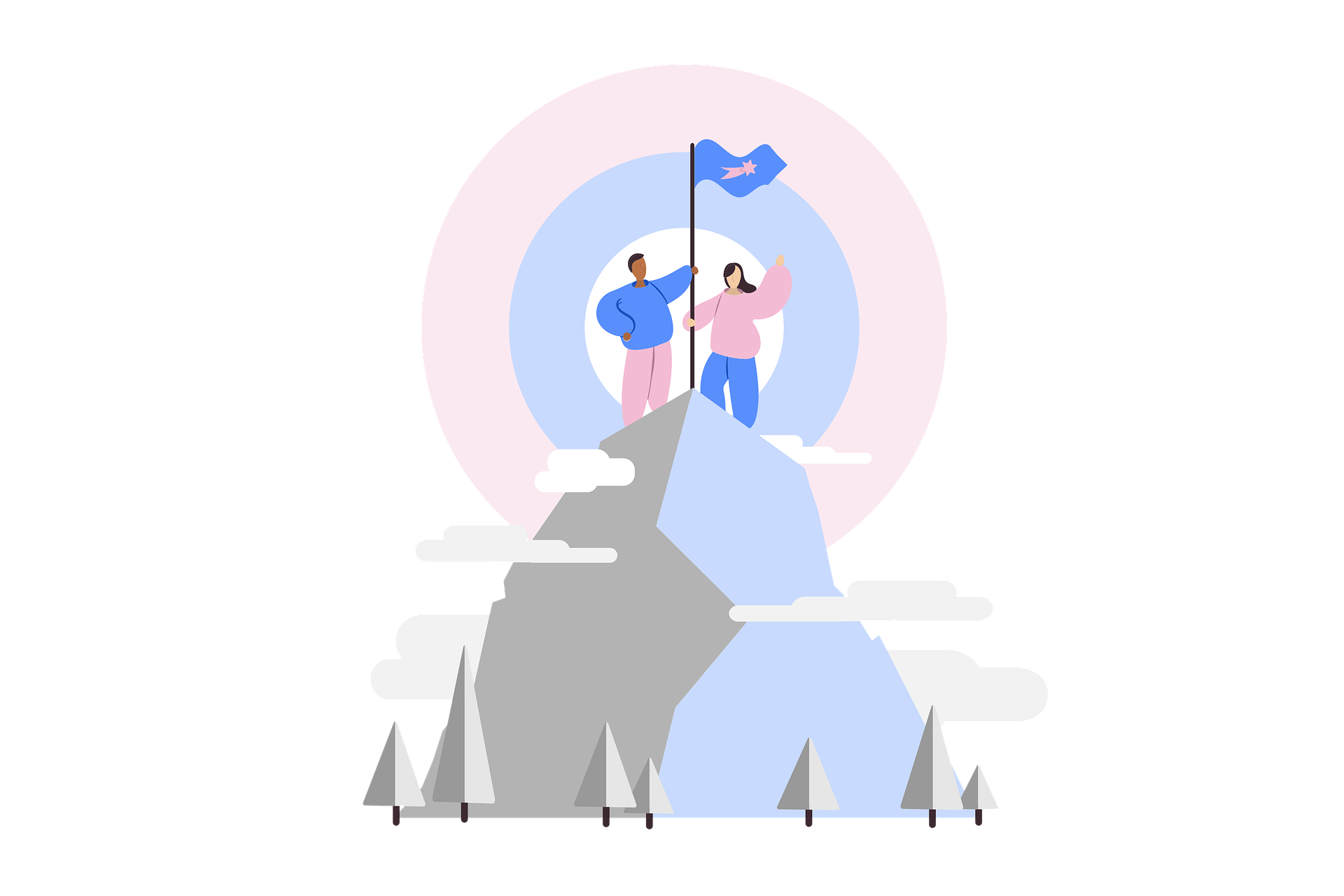 Jak możemy zauważyć wszystkie działania podejmowane z zakresu edukacji prawnej służą rozpowszechnianiu wiedzy w sposób ciekawy i dostępny również dla dzieci. 
Ma to na celu kształtowanie postaw u dzieci i młodzieży oraz poszerzanie świadomości obywatelskiej
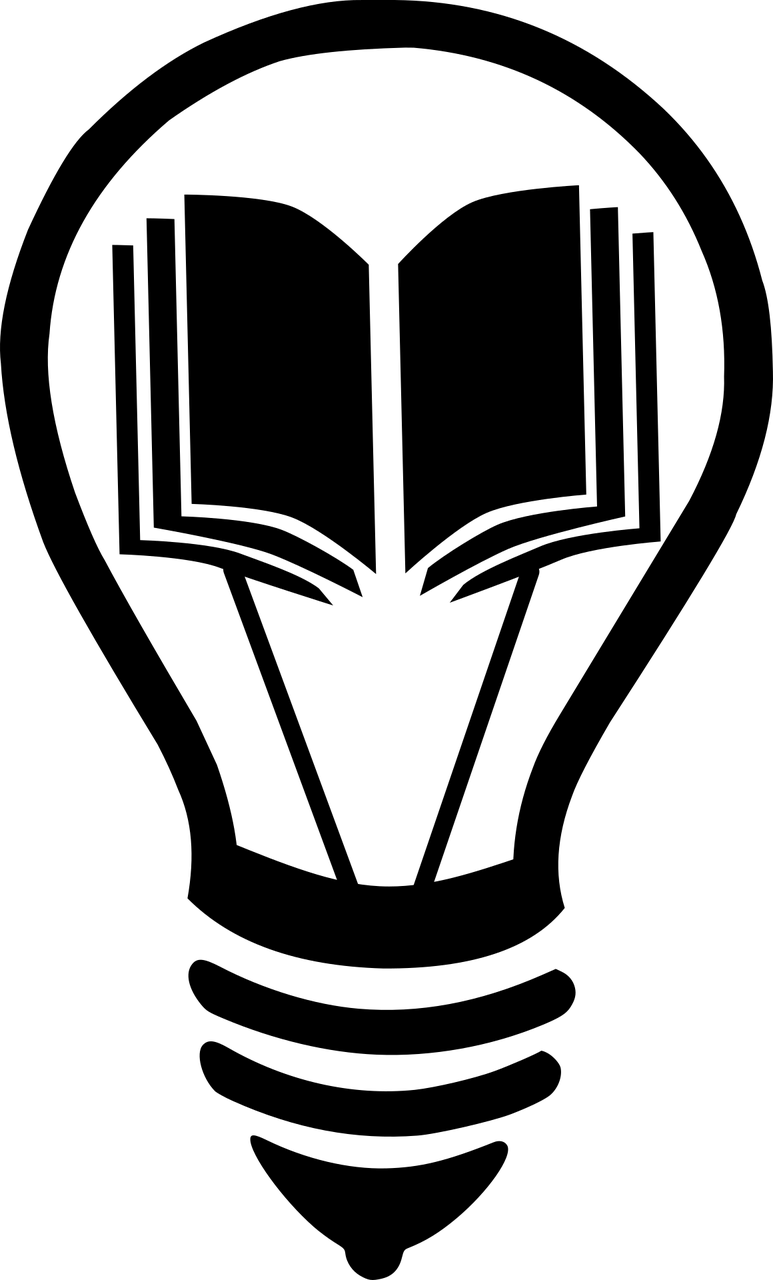 Źródła
Ustawa z dnia 24 kwietnia 2003 r. o działalności pożytku publicznego i o wolontariacie
Ustawa z dnia 5 sierpnia 2015 r. o nieodpłatnej pomocy prawnej, nieodpłatnym poradnictwie obywatelskim oraz edukacji prawnej
Strona Ministerstwa Sprawiedliwości:
https://www.gov.pl/web/sprawiedliwosc/edukacja-prawna2